Savannah Business Opportunity ProgramCity Council Workshop
April 27, 2017
What is a Small Business enterprise program?
Small Business Enterprise (SBE) programs aim to increase utilization of local small businesses in all areas of City procurement. 
Businesses that meet required revenue and employee thresholds are eligible for certification.
Certification allows SBEs to participate in sheltered City contracts.
2
City of Savannah / Savannah Business opportunity
What is a Disadvantaged business Enterprise Program?
DBE is a small business where socially and economically disadvantaged individuals own at least a 51% interest and also control management and daily business operations. 
Business must meet Small Business Administration size standards and not exceed $23.98 million in gross revenue.
Certification allows DBEs to benefit from subcontracting goals for service contracts over $100,000 and construction contracts over $250,000.
3
City of Savannah / Savannah Business opportunity
Social and Economic Disadvantage
4
City of Savannah / Savannah Business opportunity
“Savannah Business Opportunity” Program Proposal
Two Part Program
Sheltered Market: Focused on small Savannah Business Enterprises (SBEs)
Annual Participation Goal: Focused on Disadvantaged Business Enterprises (DBEs)
5
City of Savannah / Small Business opportunity
SBE v. DBE:  What’s the difference?
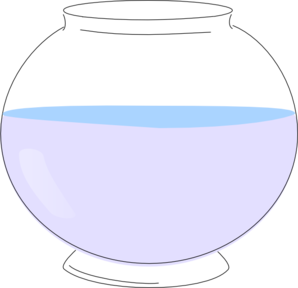 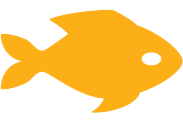 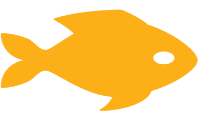 DBE Participation
> $250K Construction 
> $100K Services
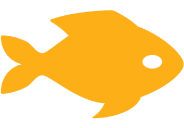 SBE Reserve
< $250K Construction
< $100K Services
SBE
SBE
SBE
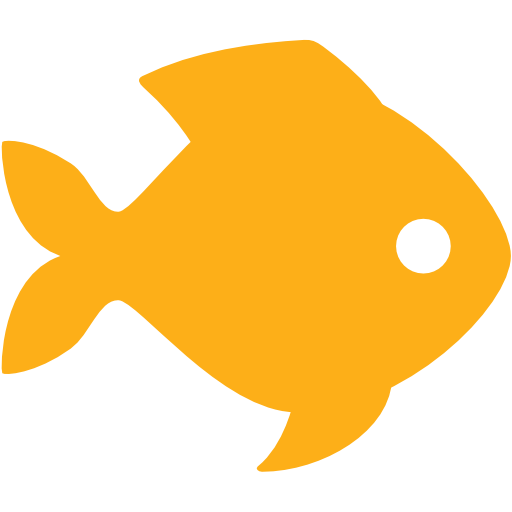 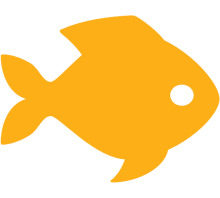 Large Prime
DBE
6
City of Savannah / Savannah Business opportunity
[Speaker Notes: DBE Participation:  A cumulative annual goal for DBE participation will be set as a percentage of the total dollar value of eligible contracts. 
SBE Reserve:  Project are competitively bid among SBEs unless two or fewer certified SBEs are registered with the City to perform the work.  If SBEs do not respond or are non-responsive, the project will considered for DBE reserve.]
SBO Program Components
Certification 
Formal certification process to determine a firm’s ownership and control, number of employees, average annual gross revenue, personal net worth, and a minimum of one year’s business operation. 
DBE Goal Setting 
A cumulative annual goal of participation by DBEs is established for the total dollar value of all City of Savannah contracts (excludes federal and sole-source contracts). The annual goal may be adjusted by Mayor and Council. 
SBE Reserves 
Service contracts below $100,000 and construction contracts below $250,000 are reserved for qualified SBEs unless two or fewer certified SBEs are registered in the City of Savannah’s Supplier Portal to perform the work. 
Compliance and Goal Achievement 
Staff will support participation and ensure compliance through various pre- and post-award meetings, onsite monitoring visits, subcontractor payment trackers, notices of non-compliance, and other enforcement.
7
City of Savannah / Savannah Business opportunity
SBO Program Components
Good Faith Effort
A bidder shall be deemed to have met good faith effort requirements if the bidder is able to document completing the following:
Soliciting DBE participation, 
Identifying portions of the contract that can be performed by DBEs, 
Providing DBEs with adequate information about the projects, and
Negotiating in good faith with interested DBEs.
SBE Directory 
The City will maintain and regularly update a directory of firms registered and certified as SBEs on the City’s website at www.savannahga.gov.
D/SBE Support Services
The City will provide a comprehensive set of services to support the growth of D/SBEs to include business education, mentorship, bonding assistance, access to capital, and networking events.
8
City of Savannah / Savannah Business opportunity
Comparison to M/WBE Program
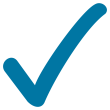 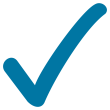 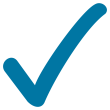 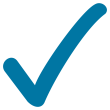 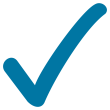 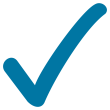 9
City of Savannah / Savannah Business opportunity
Why implement a “SBO Program”?
Increases prime contracting opportunities for local small businesses
Spurs local economic growth by keeping procurement dollars in our community
Provides valuable experience to small firms looking to grow
10
City of Savannah / Savannah Business opportunity
How will we keep M/WBEs Engaged?
Outreach to existing M/WBEs and encourage them to get re-certified as D/SBEs
Continue to provide relevant training and support:
business education 
mentorship
bonding assistance
access to capital
networking events
11
City of Savannah / Savannah Business opportunity
Next Steps
City Council decision:  Replacement of M/WBE Program with SBO Program
Proposed program implementation (if approved):
Pre Launch Activities:  6-8 months
Fill vacant M/WBE Program Coordinator position,  complete policy revisions, create new operating procedures and forms, coordinate with Purchasing and Legal, conduct user department re-training, edit/update the Supplier Portal, re-certify M/WBEs as D/SBEs, create new SBE directory, develop new marketing strategy and materials, revise business class content, etc.)
Proposed Program Launch:  January, 2018
Recommend a Soft Goal for DBEs in Year 1, based on 2017 procurement data
12
City of Savannah / Savannah Business opportunity